WOODLAND SCHOOL DISTRICT2020-2021 YEAR END FINANCIAL SUMMARY
Presented by:
Stacy Brown
Exec Director of Business Services
Historical Fund Balance Summary
History of total fund balance at year-end and the percentage of budgeted expenditures
Monthly FB Summary
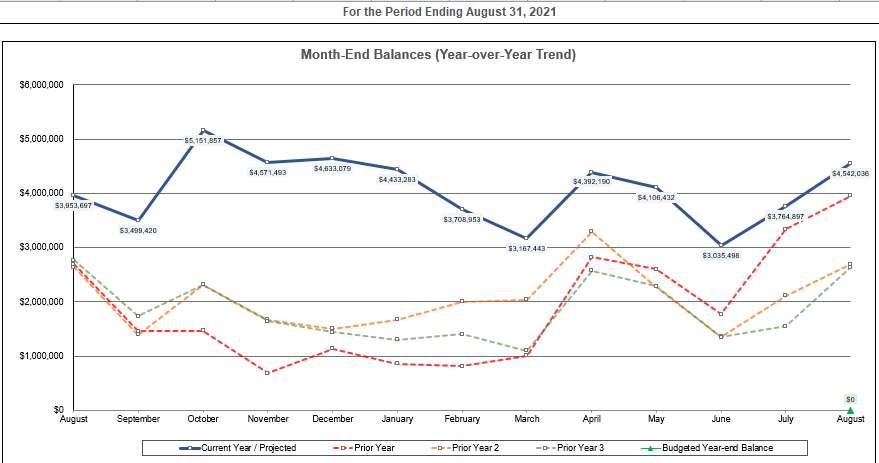 Fund Balance/Enrollment
GF Financial Summary-YTD % of Budget
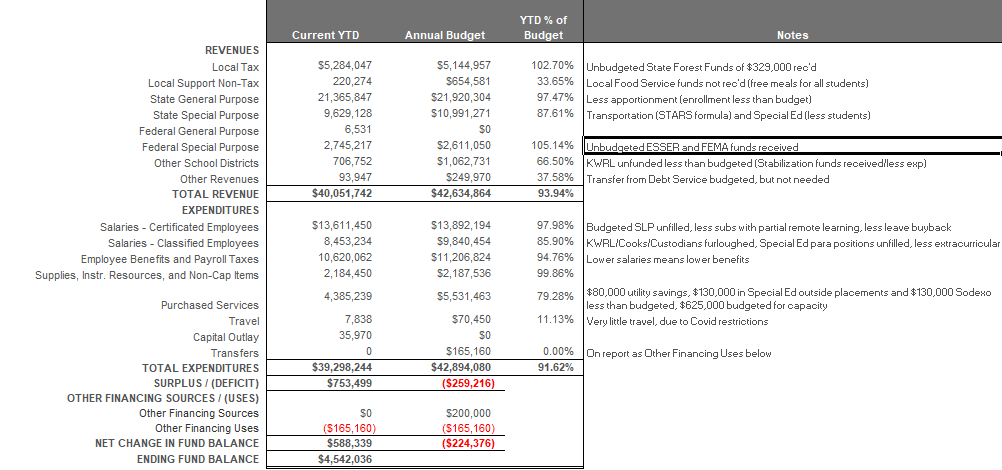 Revenues/Expenditures By Object, Compared to Prior Year (does not include transfers)
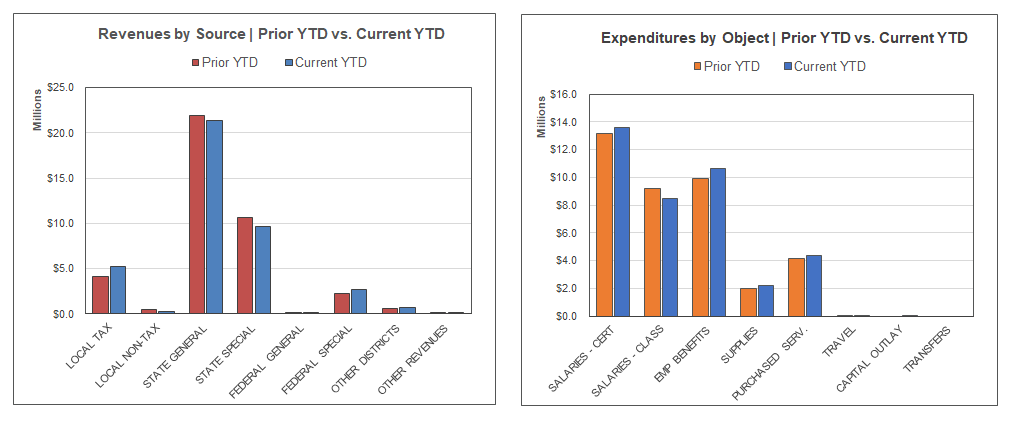 Detail Revenues Compared to Budget
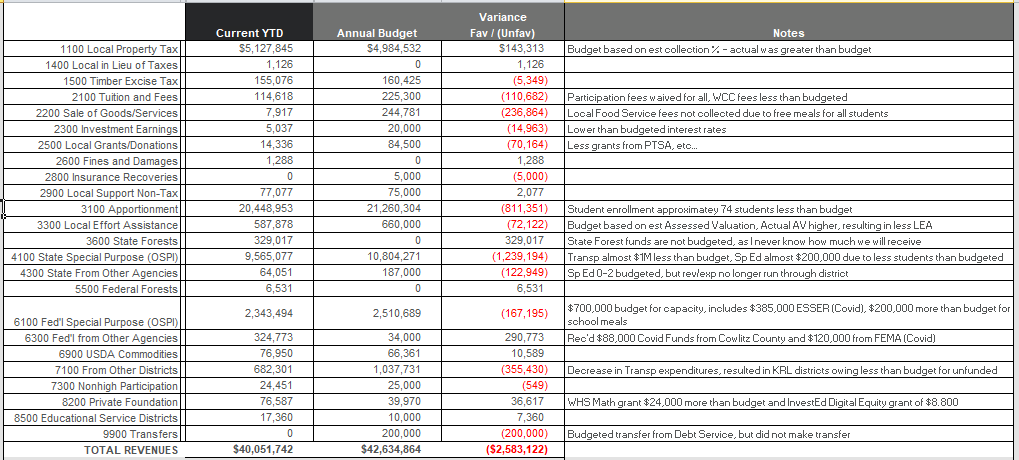 Detail Expenditures Compared to Budget
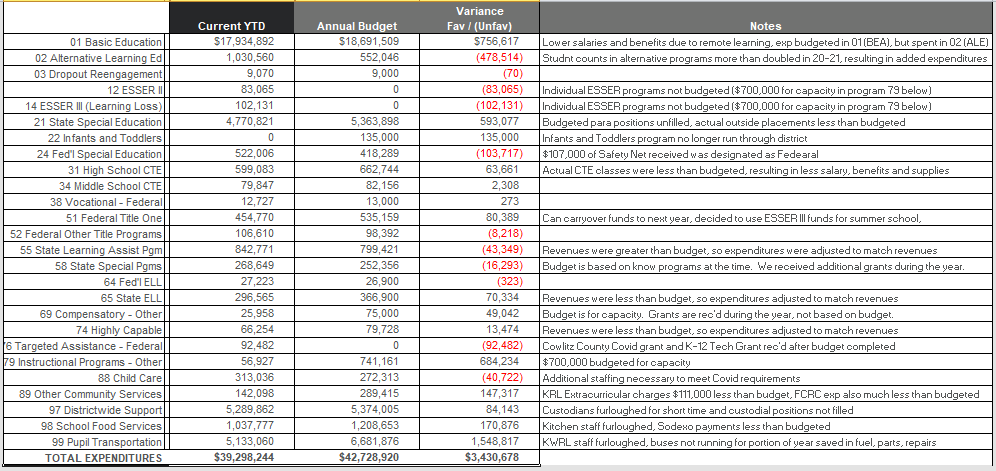 GF Financial Summary Comparison to Prior Year
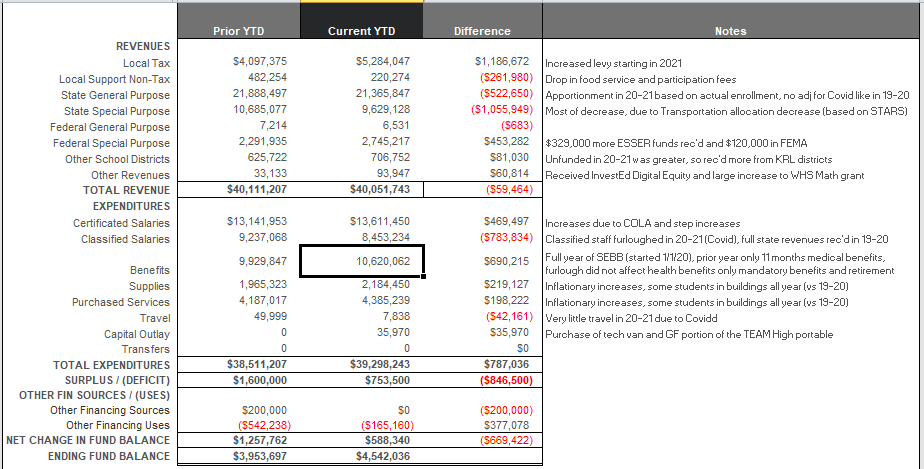 Levy/Local Dollars
Transportation & Food Service
Transportation
Food Service
Due to the pandemic, the Summer Food Service Program was run for the entire year.  This means that meals were served free of charge to all students all year.  
We continued delivery to homes through the end of February (during hybrid) and through  mid-April (Mondays only).  We also served at the buildings when the students returned and also had pick-up available at WMS all year.
The traditional summer program (pick up at WMS only) was run in July and August. 
Because all meals were free and we continued with delivery, district participation increased.  We served an average of 480 breakfasts and 760 lunches per day.
Sodexo Guarantee was ($256,750) and the actual for this year was ($98,650).  This means that the guarantee was met. This did not include the driver and bus costs of delivering (approx $75,000)as we were allowed to keep these costs in program 99 and they kept some of the driver employed when we weren’t providing to/from transportation.
Total Students transported = Approx 4,000 Basic average per day and 300 Special Ed/Homeless per day average (for only part of the year, depending on the district)
Total Expenditures (inc Utilities)   =  $5,187,000
Total Revenues        =  $4,577,000
Total Unfunded = $610,000  Budgeted unfunded plus utilities was $1,096,000.
District received funds from other districts based on budgeted unfunded through April.  This resulted in $121,000 total received, greater than the annual costs.  This will be carried forward into 21-22 (decreasing what the districts owe for next year).
Woodland’s portion of unfunded plus CPF Transfer is $355,000, which represents 36.11% ownership of the Co-Op (using 19-20 hours/miles until we have a full normal Transportation year)
Before and After School Care
The WCC and YCC programs add opportunities for parents and students in a small community without many daycare options for families
Programs served about 130 families throughout the year and also provided summer care.  Although the schools were closed at the beginning of the school year, WCC was open all year.  They also extended their hours to provide service to families during the school day so that students had a place to go during hybrid learning on their days off.
WCC program is licensed by the state and able to provide options for low income families
Daycare programs ran at a loss of $86,000.  Last year they had a loss of $64,000.  With the extended hours and additional staffing, we were thankful for $58,000 in grants from the Cowlitz Tribe and DSHS to help cover the additional costs. 
The program continues to provide an important service in a community with very little daycare available and providing convenience for parents (now at both schools).  WCC was a great help to families this year as they continued to provide before, after and full-day care during remote and hybrid learning.
Other Funds
Capital Projects  
Debt Service
ASB	 
Transportation vehicle
Capital Projects Fund
Beginning Fund Balance		$   777,272

Revenues/Other Fin Srce	$   478,704
	
Expend/Other Fin Uses		$   585,739

Ending Fund Balance		$   670,237
Expenditures were for the completion of the WMS water project (state grant), the KWRL tank project and the TEAM High portable. Total Fund Balance is made up of $223,487 in Impact Fees, $94,940 Designated for Future Capital Projects, and $351,810 for KWRL projects.
Debt Service Fund
This fund is used to collect tax revenue and pay the principal and interest on bonds. Payments are made twice a year, December and June.
** Required to be reported, per accounting rules.  Not debt owed.
Amount available for principal/interest at August 31, 2021 = $1,430,000
ASB FUND
ASB funds are for the extracurricular benefit for the students.  Their involvement in the decision-making process is an integral part of associated student body government.
Beginning Fund Balance		$257,528

  Revenues				$  56,761

  Expenditures				$  57,978

  Ending Fund Balance		$256,311
TRANSPORTATION VEHICLE FUND
This fund is used to replace buses.  Revenue comes from the State (in the form of depreciation payments), interest earned on the investments and the annual levy payments made by the for Co-Op districts (district payments for 20-21 were made to the Capital Projects Fund).
Beginning Fund Balance		$3,146,340

  Revenues				$   738,428

  Expenditures				$1,420,397

  Ending Fund Balance		$2,464,371